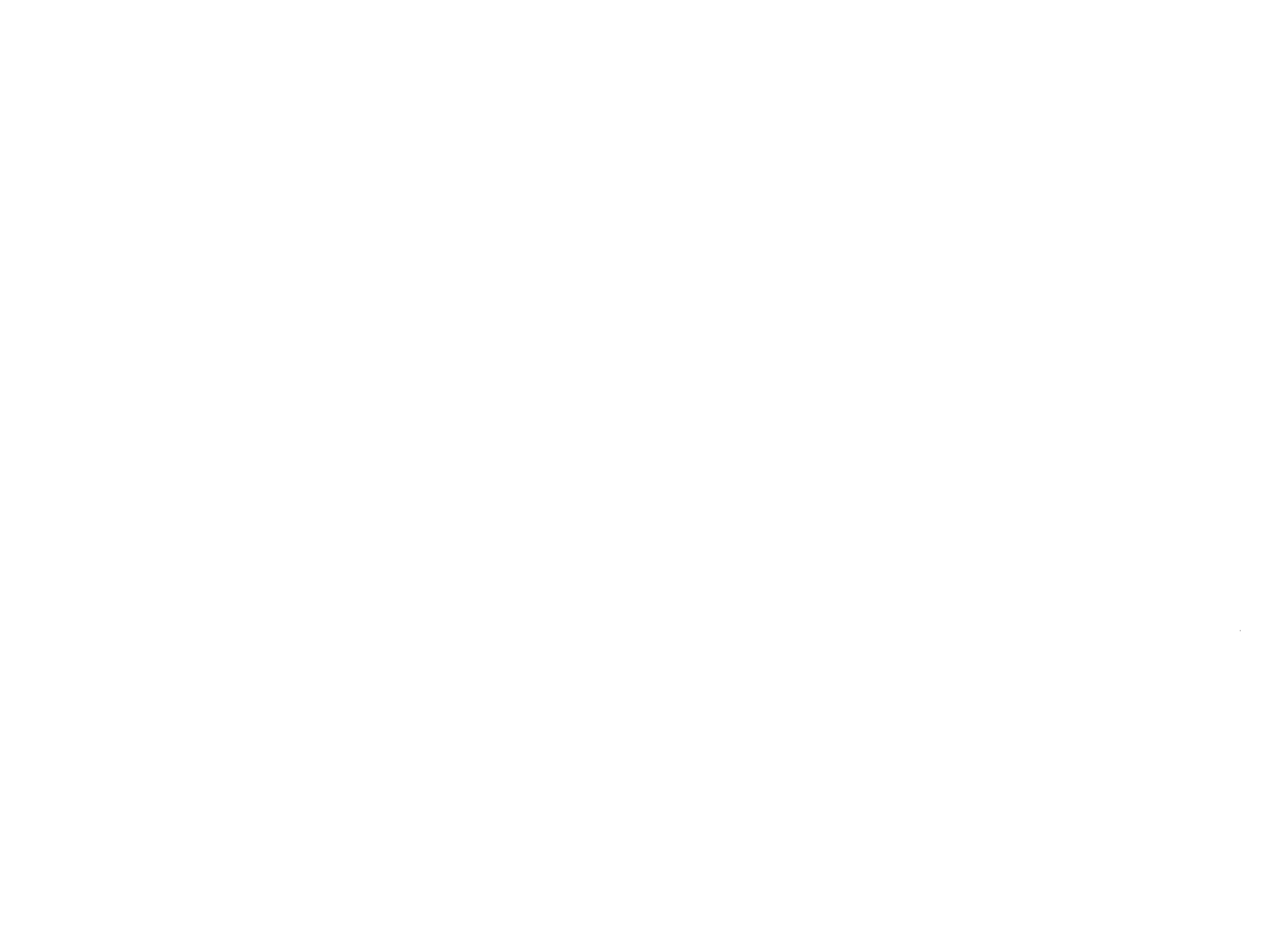 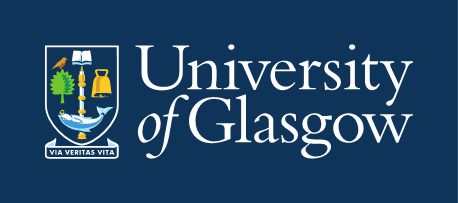 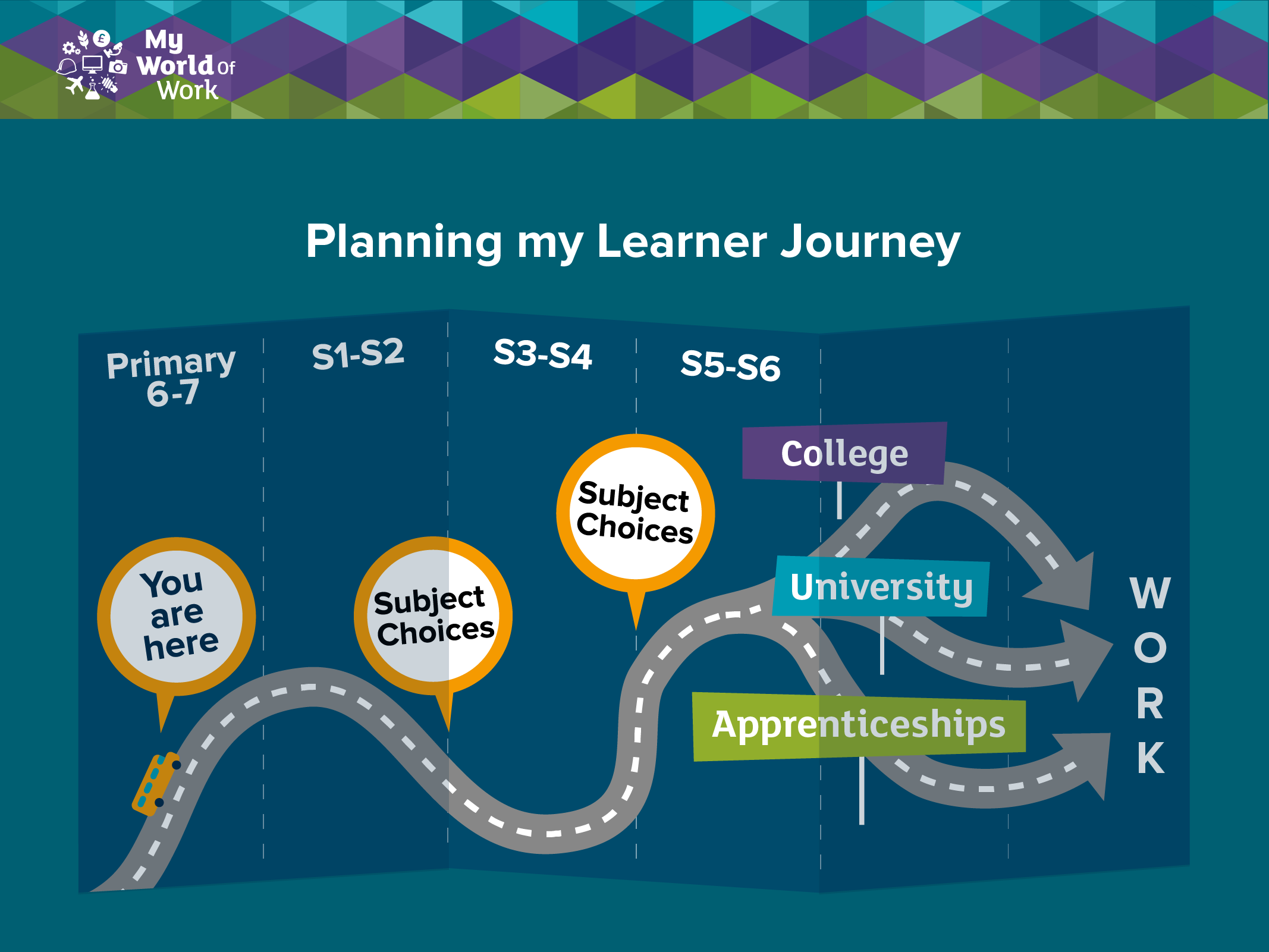 [Speaker Notes: https://www.myworldofwork.co.uk/my-career-options/choosing-my-subjects]
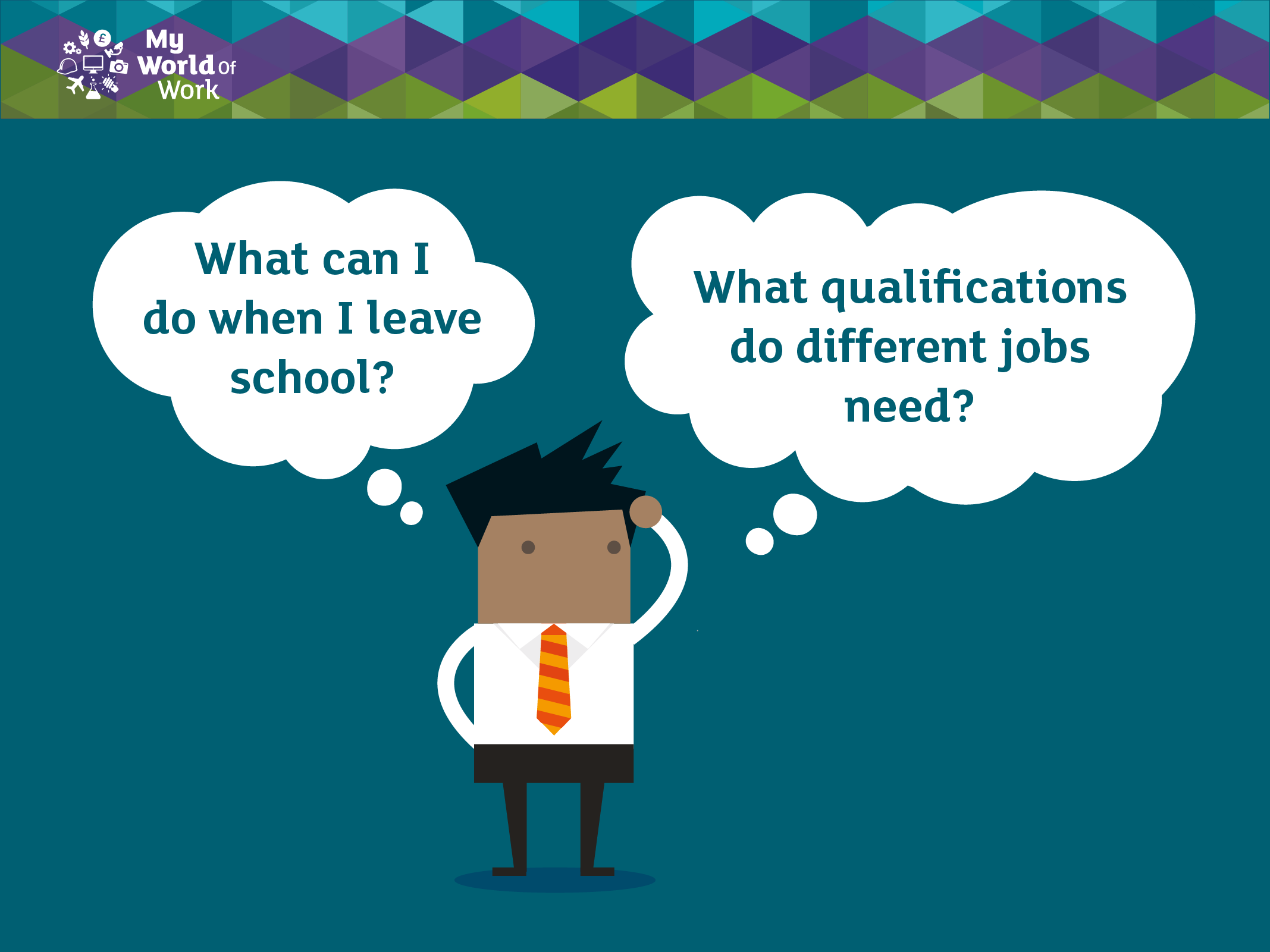 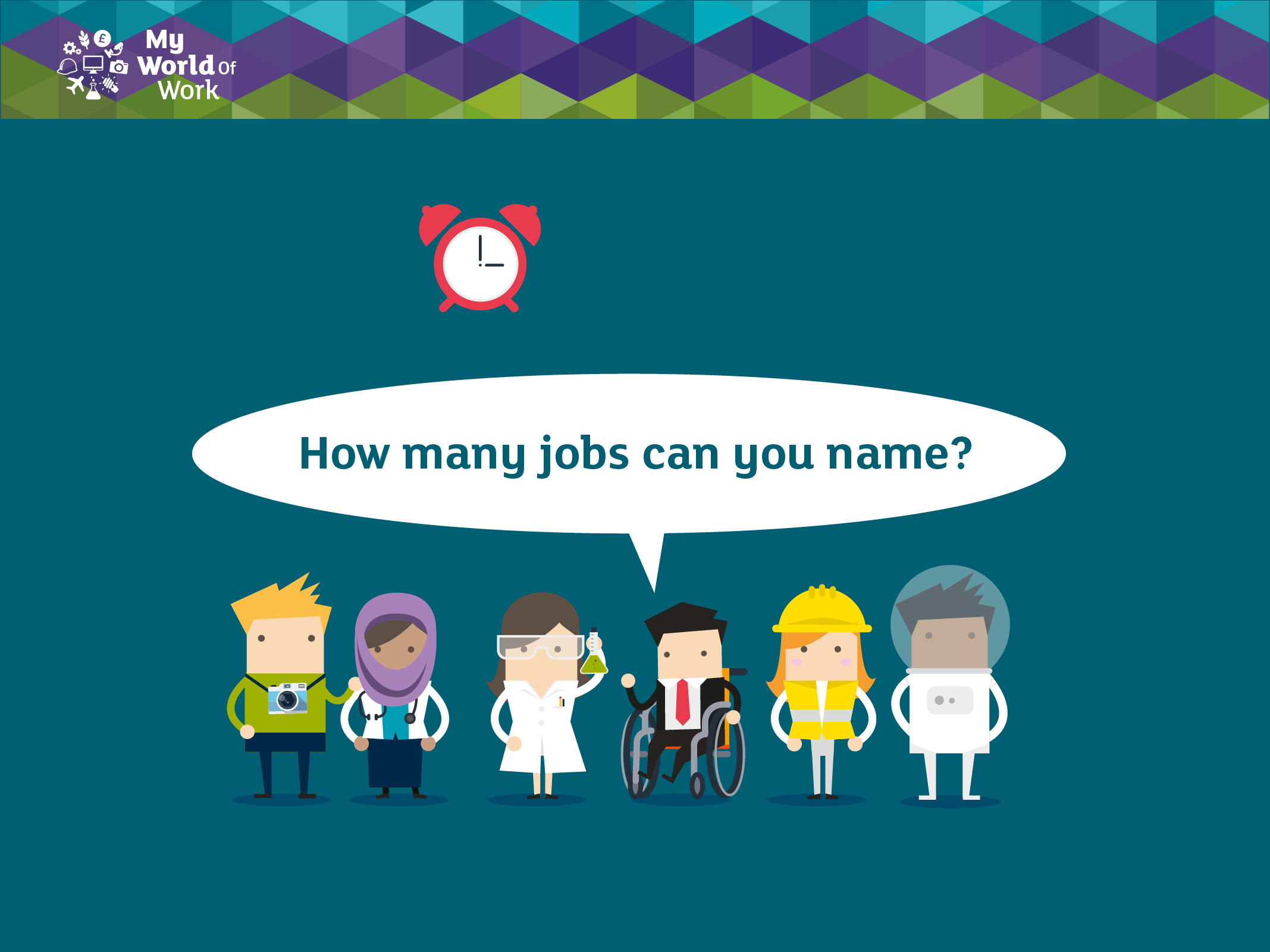 2:00
1:59
1:58
1:57
1:56
1:55
1:54
1:53
1:52
1:51
1:50
1:49
1:48
1:47
1:46
1:45
1:44
1:43
1:42
1:41
1:40
1:39
1:38
1:37
1:36
1:35
1:34
1:33
1:32
1:31
1:30
1:29
1:28
1:27
1:26
1:25
1:24
1:23
1:22
1:21
1:20
1:19
1:18
1:17
1:16
1:15
1:14
1:13
1:12
1:11
1:10
1:09
1:08
1:07
1:06
1:05
1:04
1:03
1:02
1:01
1:00
0:59
0:58
0:57
0:56
0:55
0:54
0:53
0:52
0:51
0:50
0:49
0:48
0:47
0:46
0:45
0:44
0:43
0:42
0:41
0:40
0:39
0:38
0:37
0:36
0:35
0:34
0:33
0:32
0:31
0:30
0:29
0:28
0:27
0:26
0:25
0:24
0:23
0:22
0:21
0:20
0:19
0:18
0:17
0:16
0:15
0:14
0:13
0:12
0:11
0:10
0:09
0:08
0:07
0:06
0:05
0:04
0:03
0:02
0:01
End
2:00
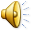 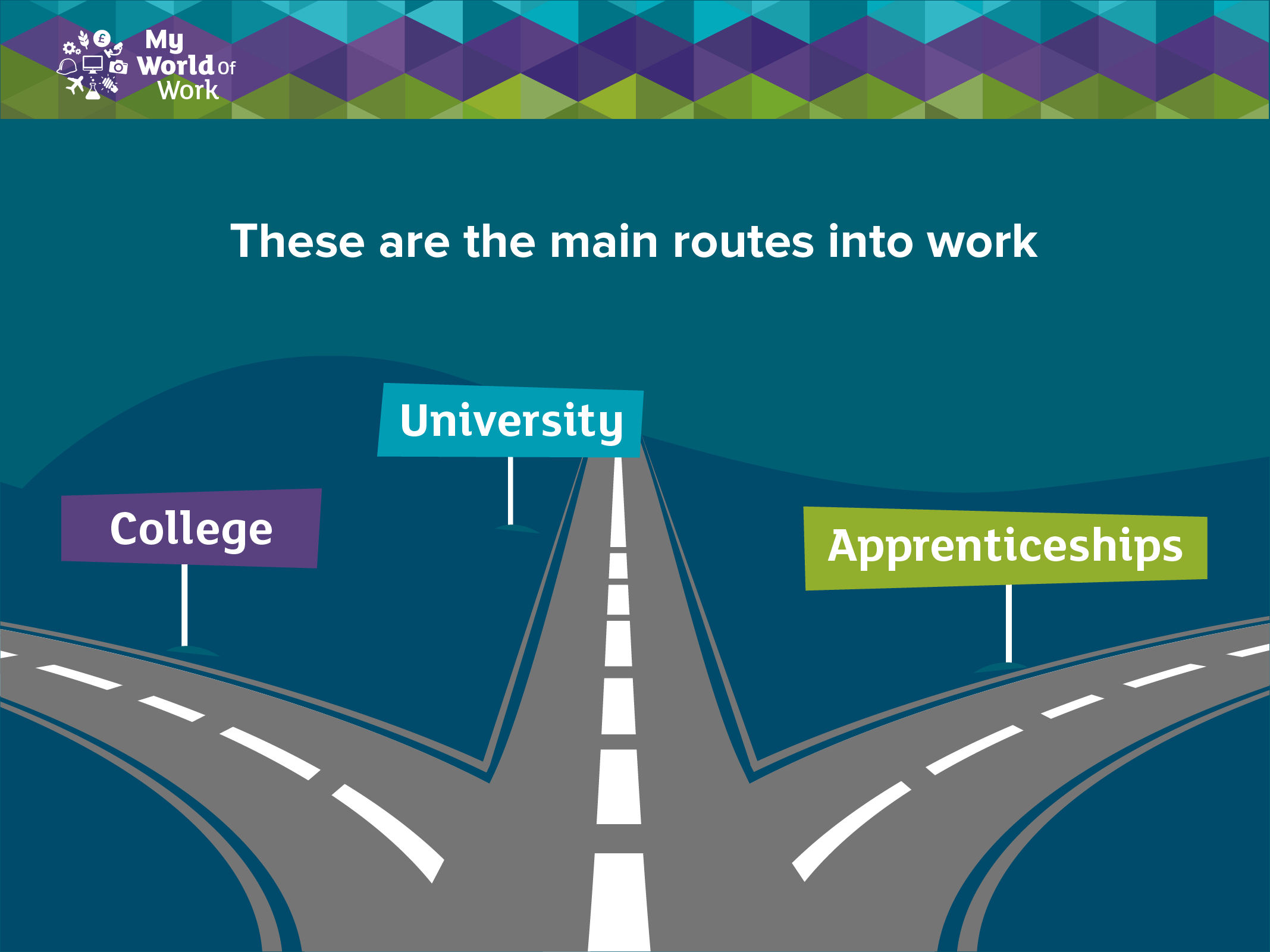 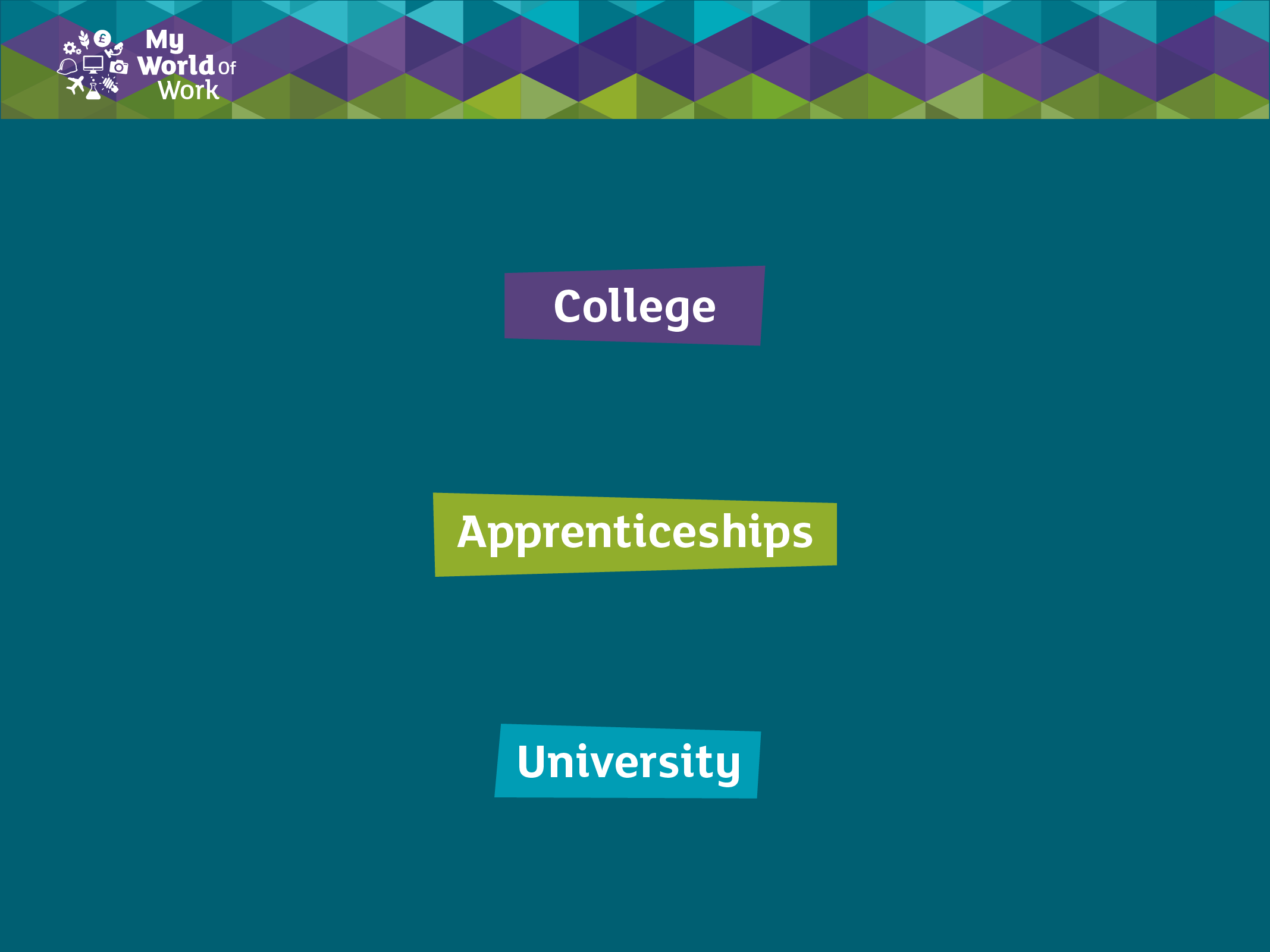 Software Developer
Sports Coach
Interior Designer
Accountant
Games Developer
Lawyer
Graphic Designer
Events Manager
Sound Engineer
Dental Nursing
Photographer
Business and Administration
Architect
Veterinarian
Teacher
Dentist
Doctor
Engineering
Nurse
Information Security
Hospitality
[Speaker Notes: N.B. When you run this slide, click on the job titles to show what routes you can take.
Useful links
https://www.myworldofwork.co.uk/my-career-options/job-profiles/sports-coach
https://www.myworldofwork.co.uk/my-career-options/job-profiles/management-accountant
https://www.myworldofwork.co.uk/my-career-options/job-profiles/solicitor
https://www.myworldofwork.co.uk/my-career-options/job-profiles/events-manager
https://www.myworldofwork.co.uk/my-career-options/job-profiles/studio-sound-engineer
https://www.myworldofwork.co.uk/my-career-options/job-profiles/photographer
https://www.myworldofwork.co.uk/my-career-options/job-profiles/architect
https://www.myworldofwork.co.uk/my-career-options/job-profiles/primary-school-teacher
https://www.myworldofwork.co.uk/my-career-options/job-profiles/doctor-gp
https://www.myworldofwork.co.uk/modern-apprenticeships/engineering
https://www.myworldofwork.co.uk/modern-apprenticeships/information-security
https://www.myworldofwork.co.uk/my-career-options/job-profiles/software-developer
https://www.myworldofwork.co.uk/my-career-options/job-profiles/interior-designer
https://www.myworldofwork.co.uk/my-career-options/job-profiles/computer-games-developer
https://www.myworldofwork.co.uk/my-career-options/job-profiles/graphic-designer
https://www.myworldofwork.co.uk/modern-apprenticeships/dental-nursing
https://www.myworldofwork.co.uk/modern-apprenticeships/business-and-administration
https://www.myworldofwork.co.uk/modern-apprenticeships/business-and-administration
https://www.myworldofwork.co.uk/my-career-options/job-profiles/veterinary-surgeon
https://www.myworldofwork.co.uk/my-career-options/job-profiles/dentist
https://www.myworldofwork.co.uk/my-career-options/job-profiles/adult-nurse
https://www.myworldofwork.co.uk/modern-apprenticeships/hospitality]
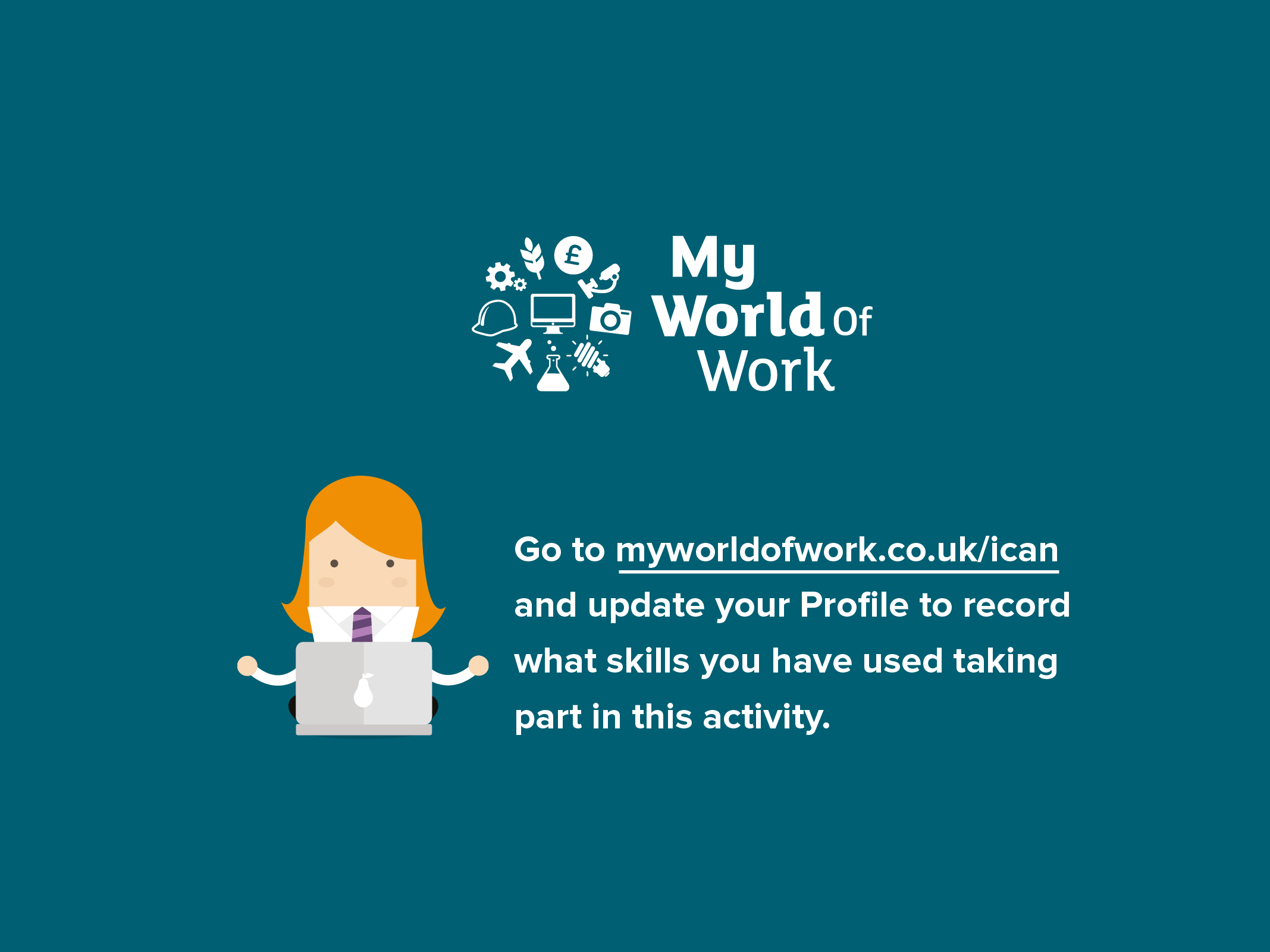